ΣΙΛΙΚΟΝΕΣ
Σωτηριανάκος Κωνσταντίνος 
Και
Νικόλαρος Κωνσταντίνος
2ο Γυμνάσιο Σπάρτης
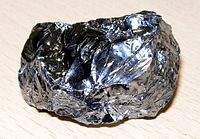 Σχετικά με το πυρίτιο
Το πυρίτιο (Silicium) είναι το χημικό στοιχείο με χημικό σύμβολο Si, ατομικό αριθμό 14. Είναι το όγδοο κατά σειρά αφθονίας μάζας στοιχείο στο σύμπαν και δεύτερο στο φλοιό της Γής, αποτελώντας συγκεκριμένα το 25,7% της μάζας του, όπου όμως σπάνια βρίσκεται σε ελεύθερη στοιχειακή κατάσταση. Η πιο συνηθισμένη μορφή του στη διαστρική σκόνη, σε αστεροειδείς, δορυφόρους και πλανήτες είναι το διοξείδιο του πυριτίου και διάφορες άλλες πυριτικές ενώσεις.
Σιλικόνες
Σιλικόνη είναι η συνοπτική ονομασία πολυμερών ενώσεων από άτομα οξυγόνου και πυριτίου. Οι σιλικόνες παρουσιάζουν αξιοσημείωτη σταθερότητα κατά τις μεταβολές της θερμοκρασίας. Χαρακτηρίζονται επίσης από αξιόλογη αντοχή στις μεταβολές των καιρικών συνθηκών. Οι σιλικόνες έχουν αποκτήσει μια τεράστια πρακτική και βιομηχανική σημασία σε πολλούς τομείς, όπως στον ηλεκτρονικό, υφαντικό, μηχανικό, οικοδομικό, στην παραγωγή βερνικιών, λιπαντικών και πλαστικών υλών.
Ιστορική αναδρομή
Στις αρχές του 20ού αι., η πραγματική έρευνα που εφαρμόστηκε με την ανακάλυψη των σιλικόνων ως πρακτικά χρήσιμων ουσιών οφείλεται σε δύο μεγάλες αμερικανικές βιομηχανίες, την Dow Corning και την General Electric.
Οι πρώτες σιλικόνες που παρασκευάστηκαν έμοιαζαν με λάδι αργότερα παρασκευάστηκαν στερεές, που έμοιαζαν με λίπος και στη συνέχεια, έγιναν σιλικόνες με ακόμα μεγαλύτερο μοριακό βάρος, που έμοιαζαν με πλαστικά.
Σιλικονικά Υγρά
Τα σιλικονικά υγρά είναι άχρωμα και άοσμα και χαρακτηρίζονται από εξαιρετική στεγανότητα και χημική αδράνεια. Τα σιλικονικά υγρά έχουν μεγάλη αντοχή στην οξείδωση και μια εξαιρετική θερμική σταθερότητα. Χάρη στα χαρακτηριστικά τους χρησιμοποιούνται ως: λιπαντικά ,στεγανοποιητικά ,διηλεκτρικά υγρά ,μονωτικά έλαια και εναλλακτικές θερμότητας. Οι φθοριωμένες σιλικόνες χρησιμοποιούνται στα ηλεκτρονικά όργανα των τεχνητών δορυφόρων και ως γενικά λιπαντικά των διαστημικών οχημάτων. Επιπλέον ορισμένα υγρά χρησιμοποιούνται ως υλικά αναπλήρωσης και συγκράτησης κατά τις πλαστικές εγχειρίσεις στο γυναικείο στήθος. Οι επιφάνειες που υφίστανται επεξεργασία εκτός της αδιαβροχοποίησης αποκτούν έντονη λαμπρότητα γι’ αυτό και διατηρούνται καθαρές, δεν κηλιδώνονται και βελτιώνουν την αντοχή της στίλβωσης. Λόγω αυτού χρησιμοποιούνται ως προσθετικά υλικά στα στιλβωτικά και ως στερεωτικά στην υφαντική επεξεργασία.
Σιλικονικά ελαστικά
Τα σιλικονικά ελαστικά σε σύγκριση με τα φυσικά ή τεχνητά εμφανίζουν σημαντικά πλεονεκτήματα το κυριότερο από τα οποία συνιστάται στο γεγονός ότι αυτά διατηρούν σχεδόν αναλλοίωτη την ελαστικότητα τους. Αυτό επιτρέπει να λυθούν διάφορα προβλήματα που μπορούν να εμφανιστούν στην βιομηχανία, στις πολικές περιοχές και στο Διάστημα. Άλλα ενδιαφέροντα χαρακτηριστικα αυτών των ελαστικών είναι αξιοσημείωτη αντοχή τους στην παλαίωση, στην οξείδωση και στα ορυκτά έλαια που διαστέλλουν και αλλοιώνουν τα άλλα ελαστικά.
Χρήσεις
Οι ενέσεις υγρής σιλικόνης, που εφαρμόζονται για αισθητικούς σκοπούς σε ορισμένες χώρες, απαγορεύονται σε άλλες. Αντίθετα ,οι προσθήκες σακιδίων από σιλικόνη χρησιμοποιούνται ευρέως (π.χ. προσθήκη στήθους). Τελευταία όμως κι αυτές έχουν τεθεί υπό αμφισβήτηση λόγω ανάπτυξης καρκίνου του μαστού.
Πλεονεκτήματα
Εξαιρετική θερμική σταθερότητα 
Αντοχή στην οξείδωση 
Ελάχιστη θερμική εξάρτηση ιξώδους (εφαρμογή ως λιπαντικά) 
Καλές διηλεκτρικές ιδιότητες 
Υδρόφοβες ιδιότητες 
Φυσιολογικά αβλαβείς (εφαρμογή στην πλαστική χειρουργική)
Μειονεκτήματα
Οι ειδικοί επισημαίνουν ότι η επαφή του υλικού αυτού με τον οργανισμό μπορεί να επιφέρει σοβαρές βλάβες.
Οι σιλικόνες δεν βάφονται και καμία βαφή δεν προσφύεται πάνω σ’ αυτές .Υπάρχουν βέβαια όμως και σιλικόνες που βάφονται.
Βιβλιογραφία
Βικιπαίδεια
Εγκυκλοπαίδειες